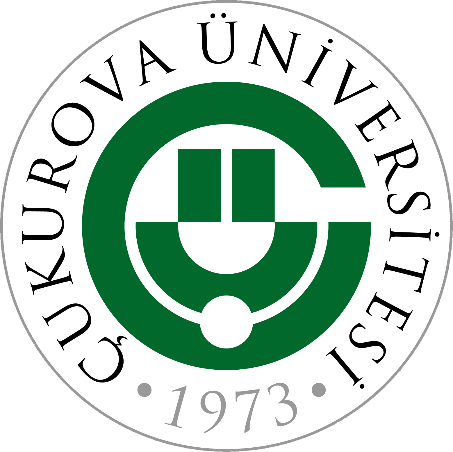 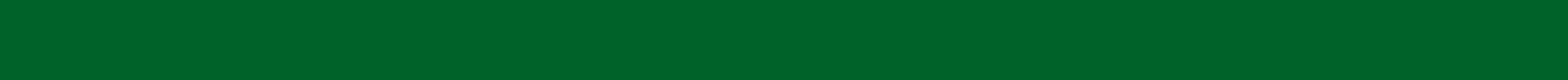 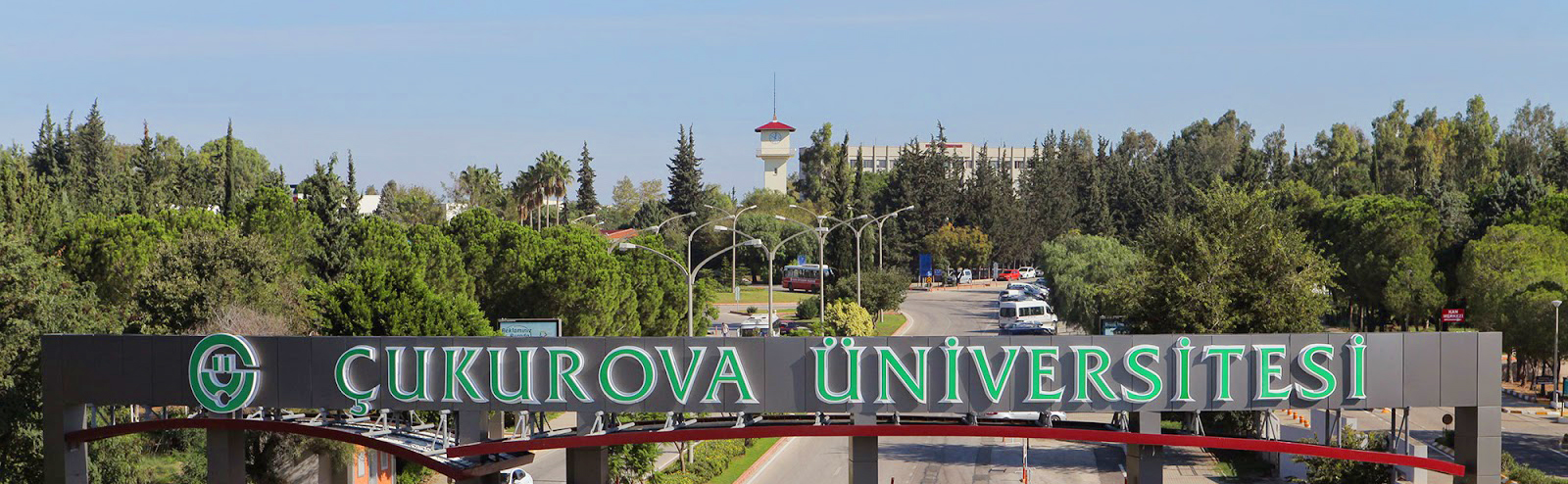 ÇUKUROVA ÜNİVERSİTESİ KALİTE SÜREÇLERİ
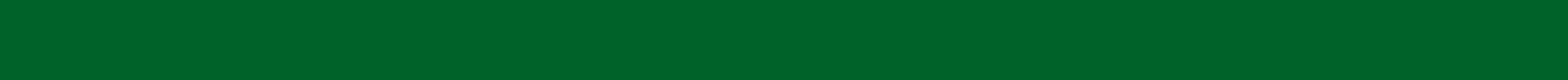 www.cu.edu.tr
Kalite Koordinatörlüğü
18/09/2023
[Speaker Notes: 2263 akademik, 4491 idari]
Yükseköğretimde Kalite Güvencesi
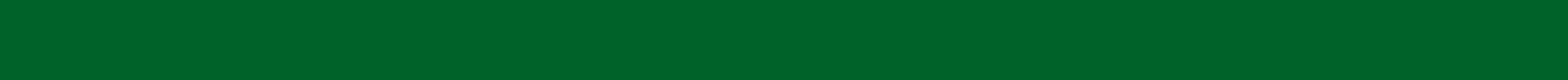 Gelişen teknoloji, uzaktan eğitim süreçleri, öğrenci ve paydaş beklentilerindeki değişimler, araştırma-geliştirme ve toplumsal katkı sunma görevi, uluslararasılaşma politikaları ve yükseköğretimde artan rekabet üniversitelerin hızla kendilerini yenilemesini gerekli kılmaktadır.
Yükseköğretimde Kalite Güvencesi
1) Liderlik, 2) Yönetim ve Kalite, 3) Eğitim-Öğretim, 4) Araştırma-Geliştirme ve Toplumsal Katkı faaliyetleri konularında  Üniversitenin, amaca uygun olarak paydaşların beklentilerini yerine getirdiğine dair KAMUOYUNA VERDİĞİ GÜVENCEDİR.
Mezunların yeterliliklerinden emin olmak,
Sürekli olarak yenilenmek,
Paydaş beklentilerini dikkate almak ve işbirliğinde bulunmak,
Eğilimleri önceden görmek ve 
GELECEĞİ yakalamaktır.
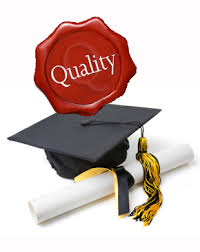 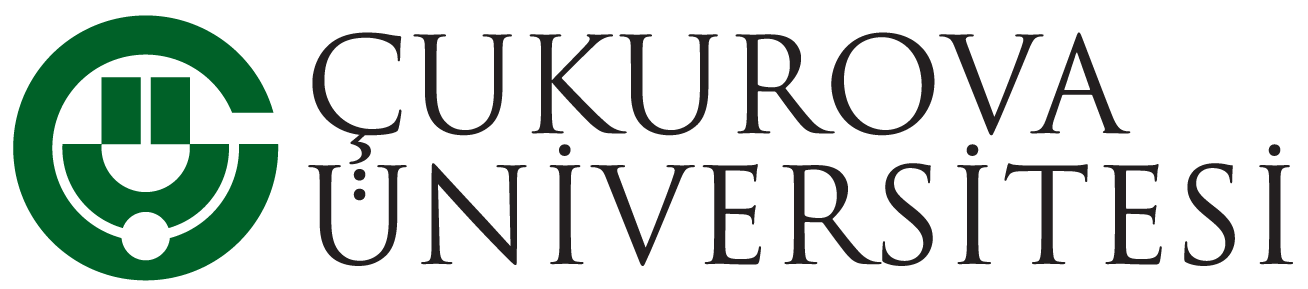 www.kaliteguvencesi.cu.edu.tr
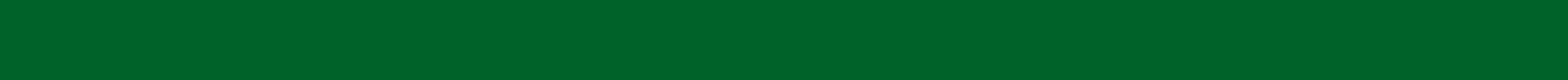 Çukurova Üniversitesi Kalite Süreçleri
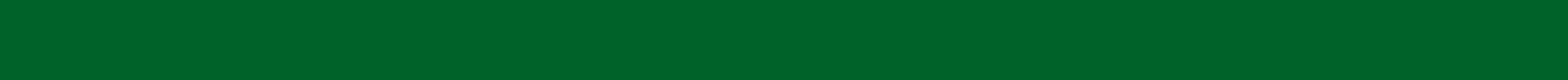 [Speaker Notes: 2263 akademik, 4491 idari]
Yükseköğretim Kalite Kurulu ve Akreditasyon
Yükseköğretim Kalite Kurulu (YÖKAK): Yükseköğretim kurumlarında kalite değerlendirme ve güvencesi çalışmaları ile akreditasyon çalışmalarının düzenlenmesi ve yürütülmesinden sorumlu idari ve mali özerkliğe sahip, kamu tüzel kişiliğini haiz ve özel bütçeli bir kuruluştur (https://yokak.gov.tr/).


Akreditasyon:  Akreditasyon, bir yükseköğretim kurumunun ve/ya da programının belirli bir düzeyde performansa, kaliteye ve dürüstlüğe sahip olduğunu belgeleyen bir  gönüllü süreç; minimum  standartlarda akademik kalitenin mevcut olduğu konusunda öğrenciler ve paydaşlara güven sağlayan  bir hesap verme  sorumluluğu aracıdır.  

Yükseköğretimde akreditasyon akademik kalite, saydamlık ve hesap verme sorumluluğunun bir aracıdır.

Akredite bir programda öğrenci olmak; 
• Nitelikli eğitim almayı, 
• Diplomanın görünürlüğünün artmasını, 
• İstihdam olanaklarının artmasını, 
• Burs ve finansal destek olanağı, 
• Kurumlar arası geçişlerde kolay transfer olanağı sağlar.
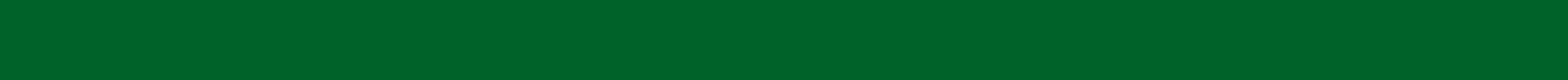 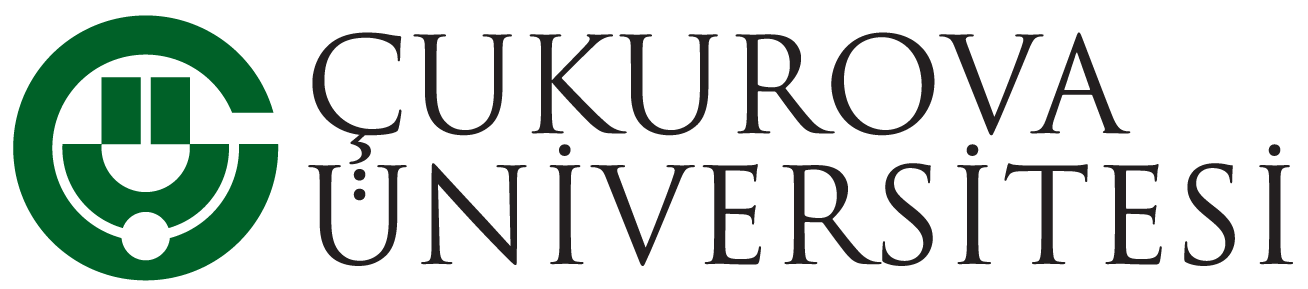 www.kaliteguvencesi.cu.edu.tr
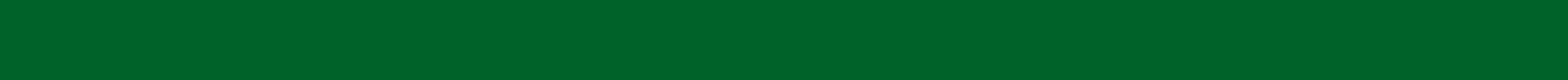 Çukurova Üniversitesi Kalite Süreçleri
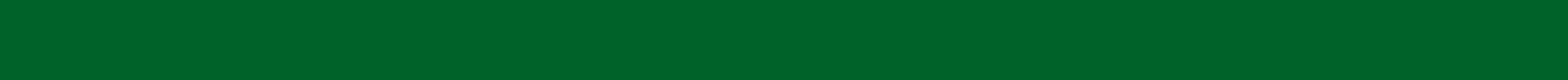 [Speaker Notes: 2263 akademik, 4491 idari]
Yükseköğretimde Kalite Güvencesi ve Öğrenci Katılımı
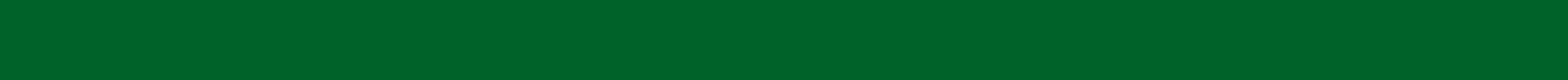 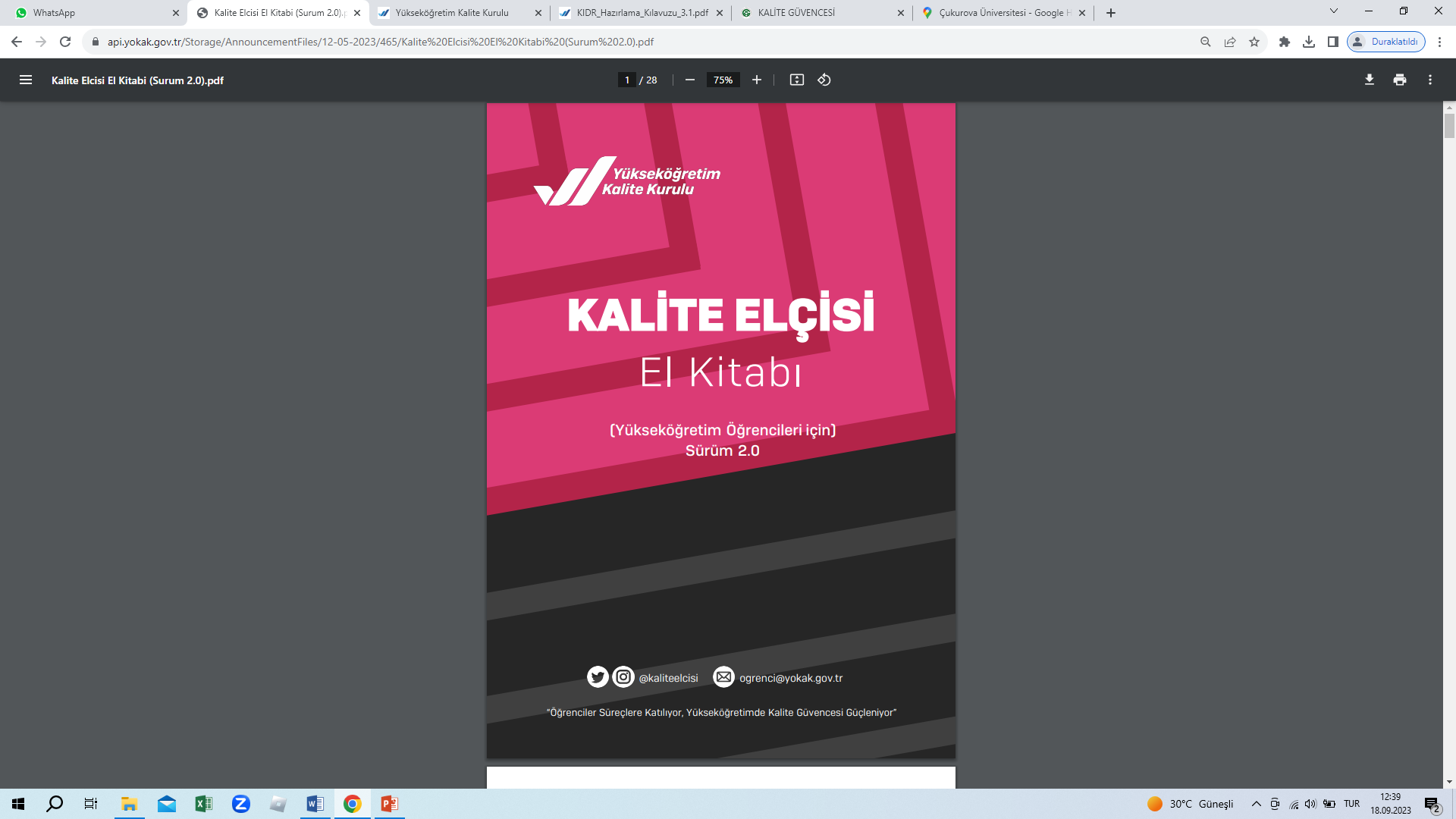 https://yokak.gov.tr/yuksekogretim-ogrencilerine-yonelik-kalite-elcisi-el-kitabi-surum-20-yayimlandi-465
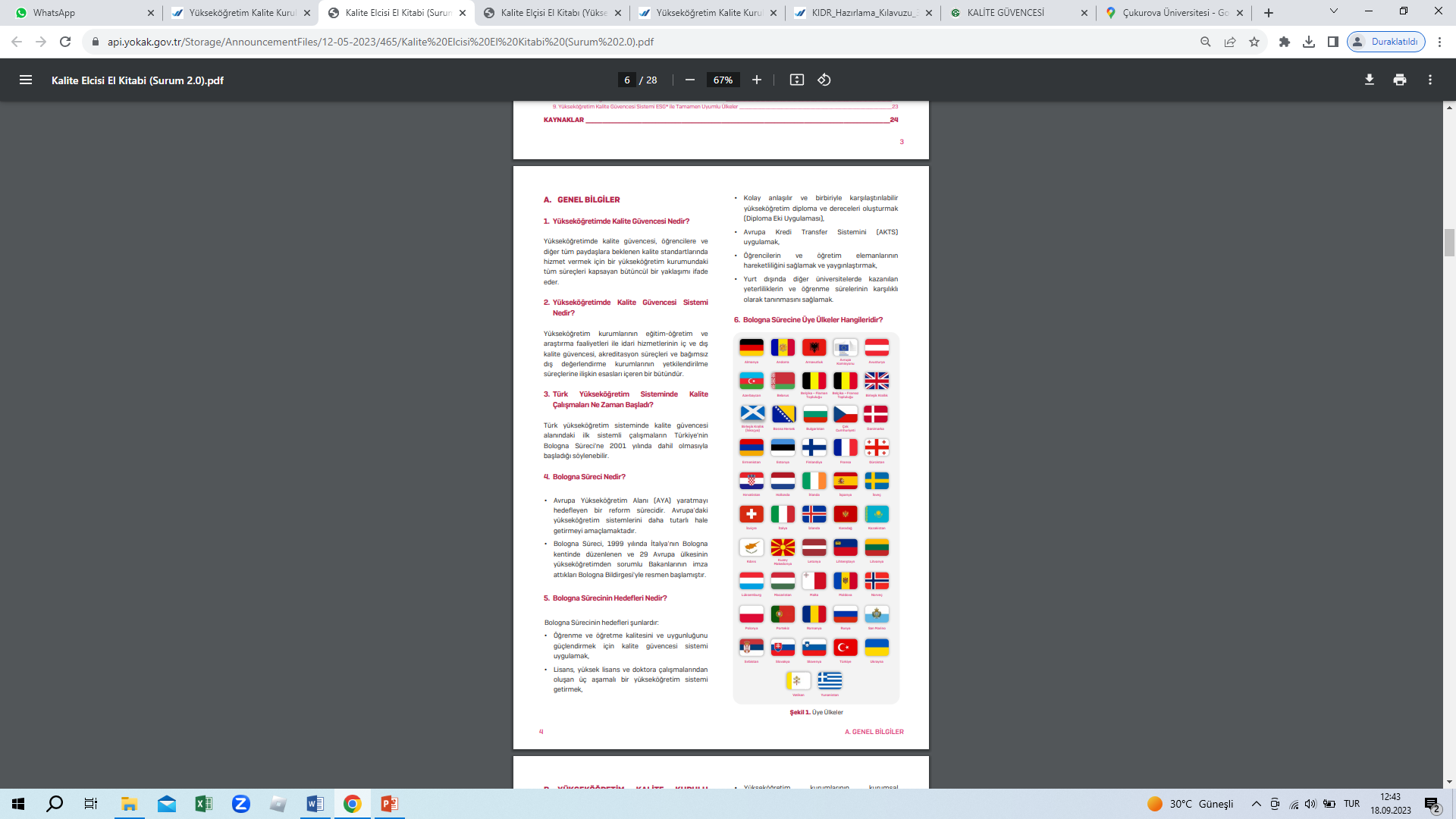 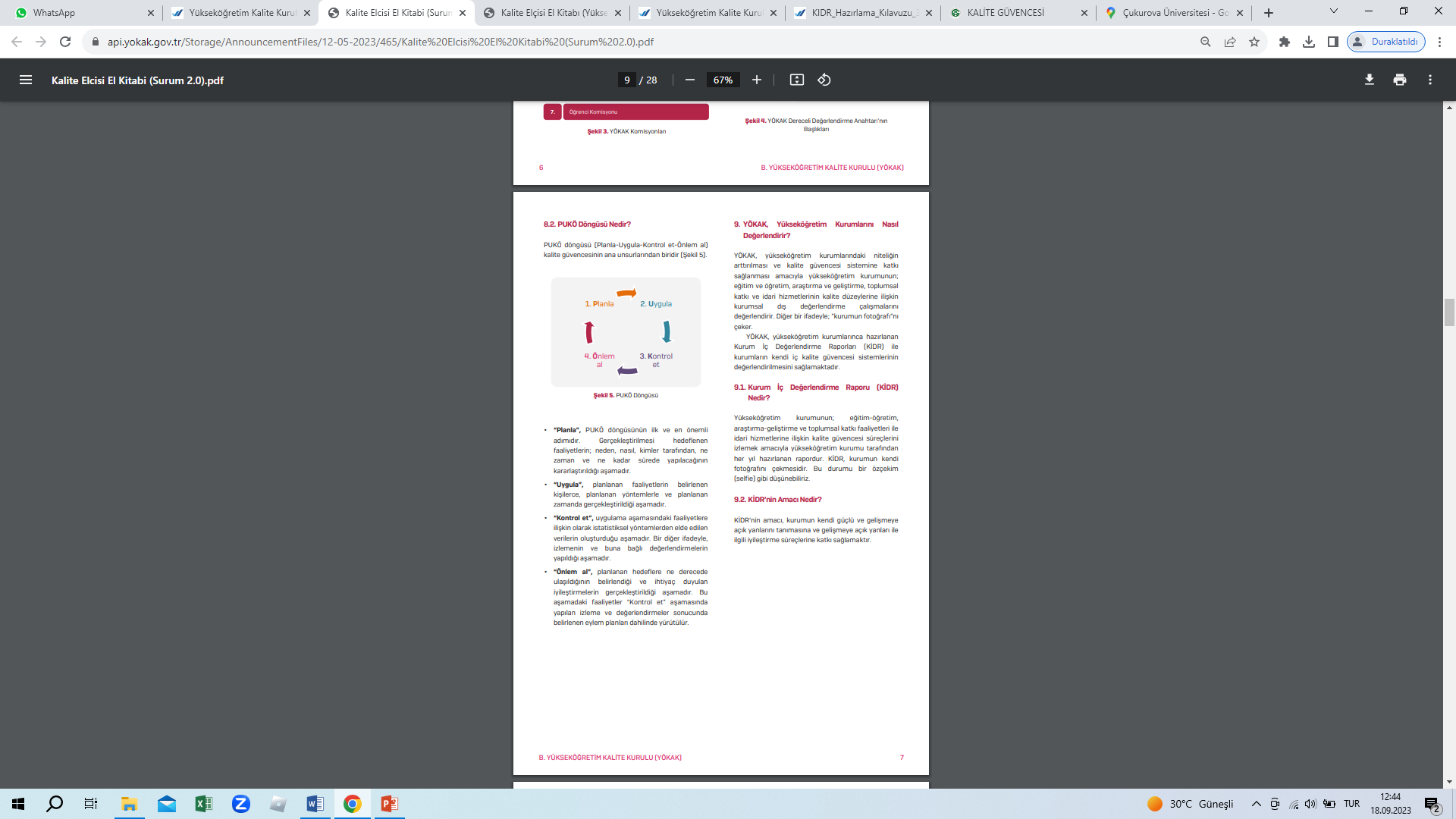 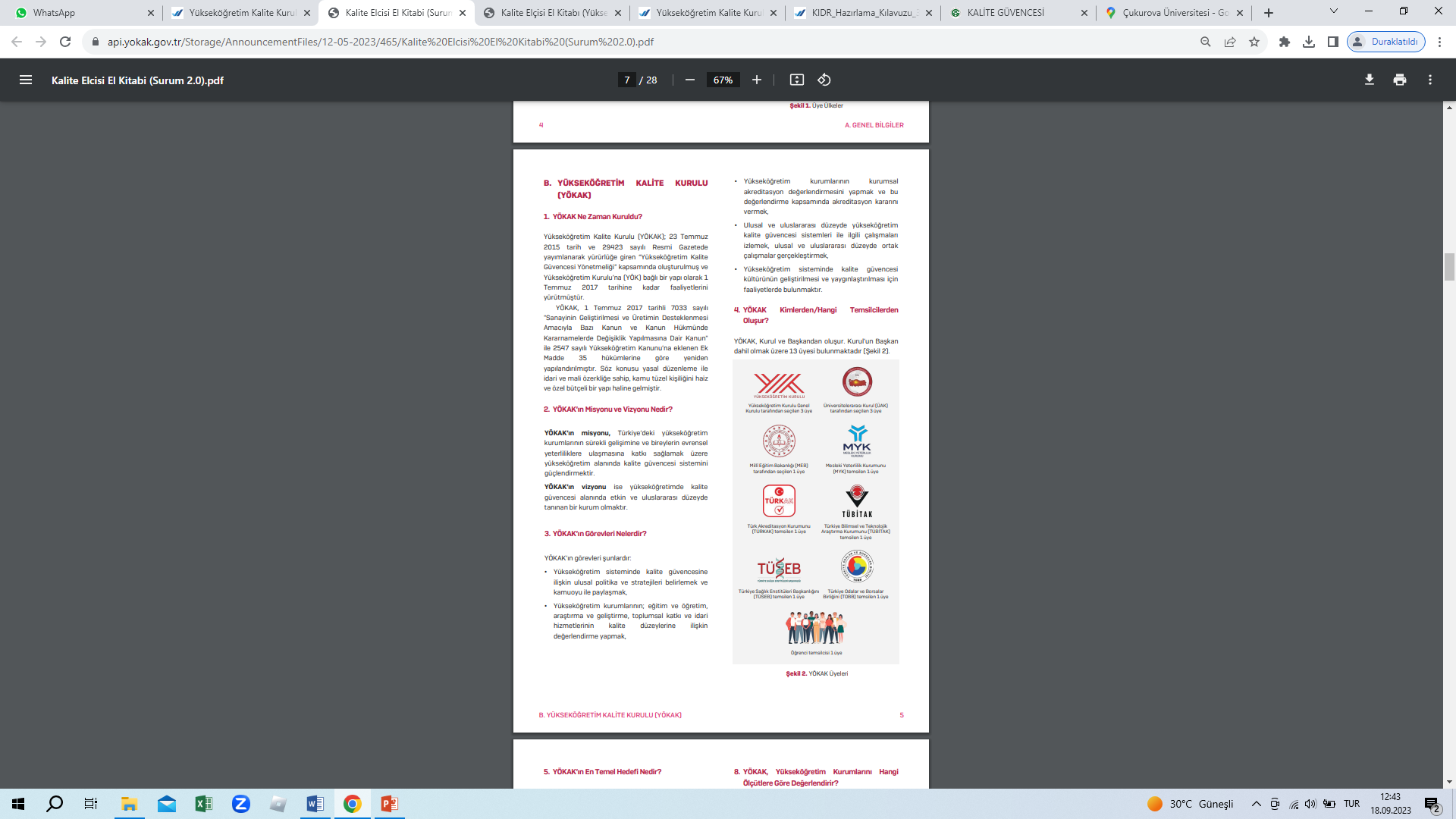 YÖKAK Öğrenci Komisyonu
YÖKAK Öğrenci Üyesi
Kalite Elçisi
Kalite Toplulukları/Kulüpleri
Bölüm/Fakülte Kalite Komisyonu
YÖKAK Değerlendirme Takımları
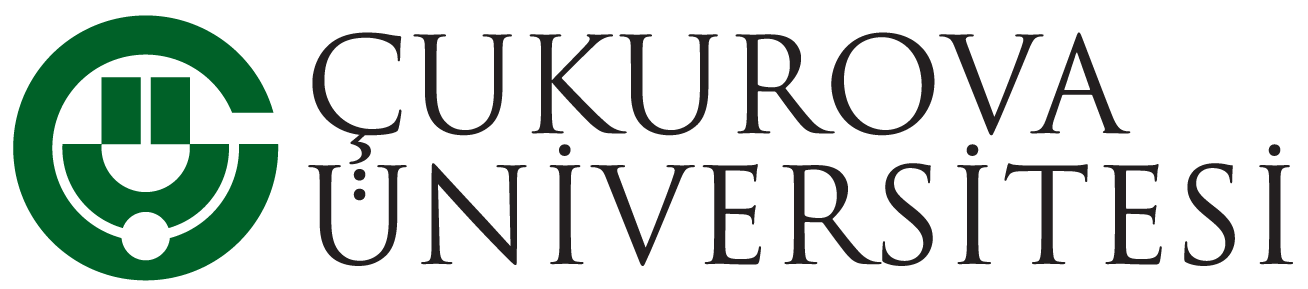 www.kaliteguvencesi.cu.edu.tr
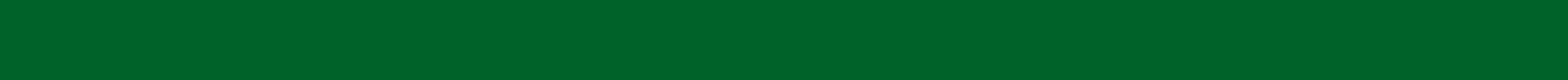 Çukurova Üniversitesi Kalite Süreçleri
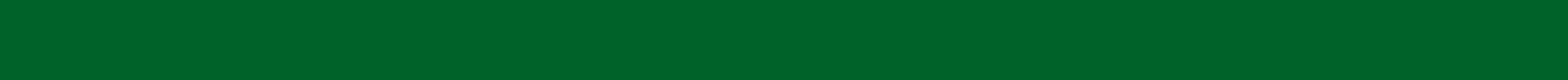 [Speaker Notes: 2263 akademik, 4491 idari]
Çukurova Üniversitesi Kalite Politikası
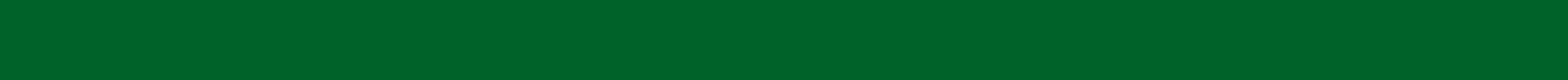 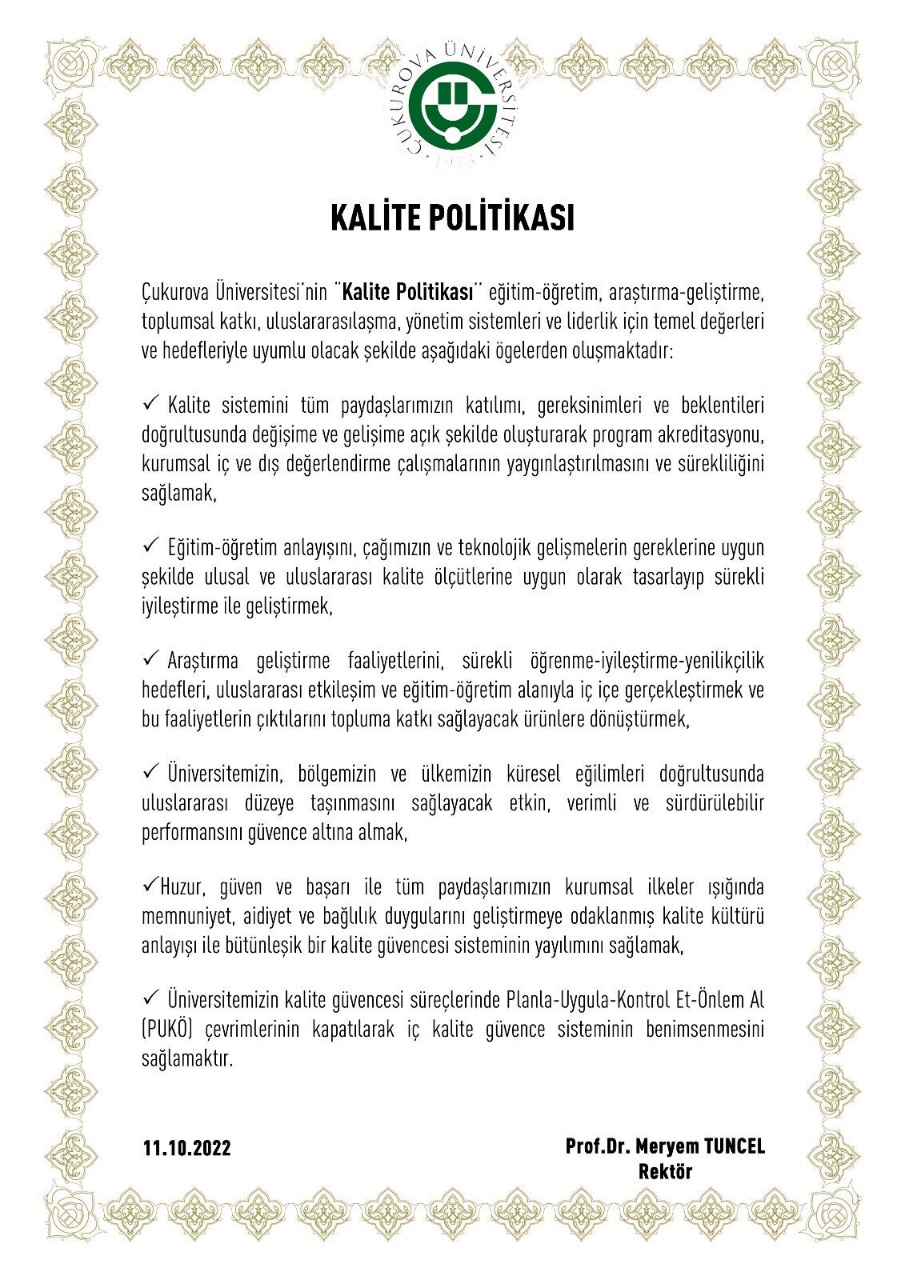 Politikalarımız
Kalite Politikası
Eğitim ve Öğretim Politikası
Araştırma ve Geliştirme Politikası
Toplumsal Katkı Politikası
Yönetim Sistemi Politikası
Uluslararasılaşma Politikası
Uzaktan Eğitim Politikası
Bilgi Güvenliği Yönetim Sistemi Politikası
https://kaliteguvencesi.cu.edu.tr/cu/institutional/policies
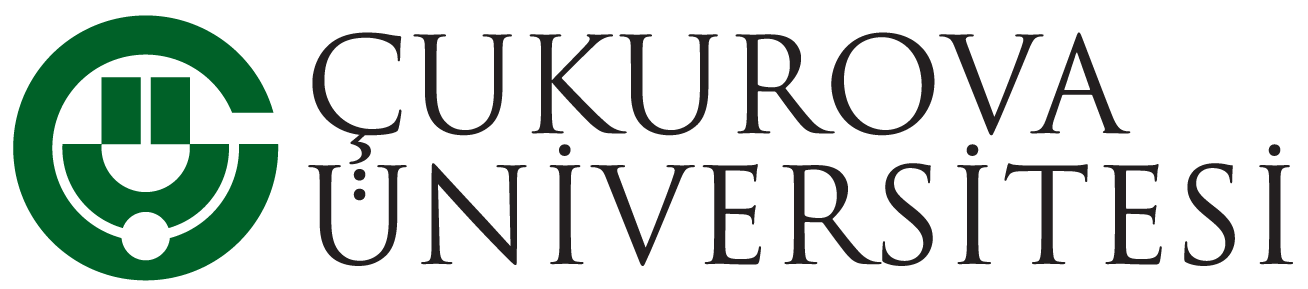 www.kaliteguvencesi.cu.edu.tr
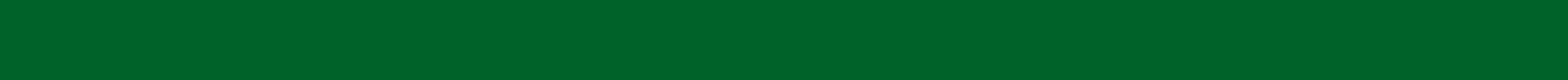 Çukurova Üniversitesi Kalite Süreçleri
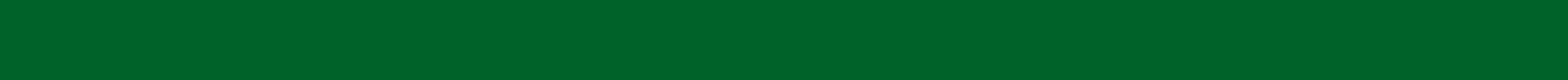 [Speaker Notes: 2263 akademik, 4491 idari]
Çukurova Üniversitesinde Kalite Güvencesi
Akademik personel
İdari personel
Öğrenciler
Dış Paydaşlar
Çukurova Üniversitesi
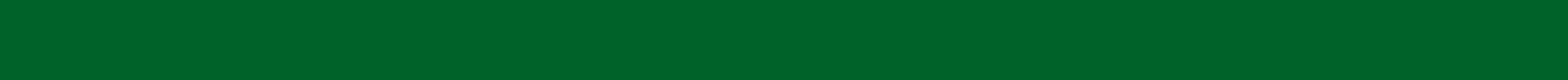 Kalite Güvencesi: Çukurova Üniversitesinin iç ve dış kalite standartları ile uyumlu kalite ve performans süreçlerini tam olarak yerine getirdiğine dair güvence sağlayabilmek için yapılan tüm planlı ve sistemli işlemler.
Kurumsal Akreditasyon Programı

Ç.Ü.                                 YÖKAK
2 Yıllık Koşullu Akreditasyon
26.04.2023 - 26.04.2025
Program Akreditasyonu

Ç.Ü. Programları         Akreditasyon Kuruluşları
Ulusal  22 Lisans Programı
Ulusal  7 Uzmanlık Programı
Uluslararası  4 Uzmanlık Prg.
Kalite El Kitabı
Prosesler
Prosedürler
Formlar
İş Akışları
Kalite Yönetim Sistemi (ISO 9001)

Ç.Ü.                             TSE
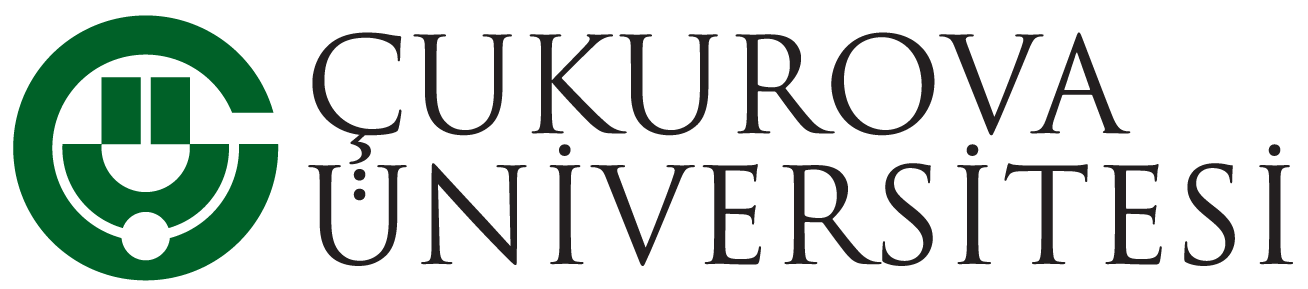 www.kaliteguvencesi.cu.edu.tr
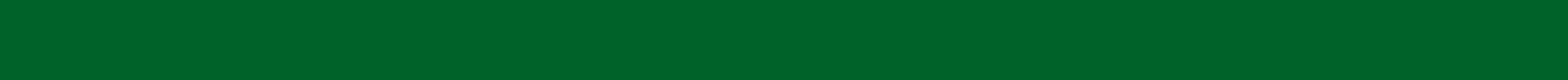 Çukurova Üniversitesi Kalite Süreçleri
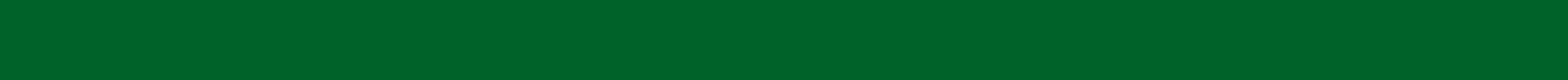 [Speaker Notes: 2263 akademik, 4491 idari]
Çukurova Üniversitesi Kalite Güvencesi Organizasyon Şeması
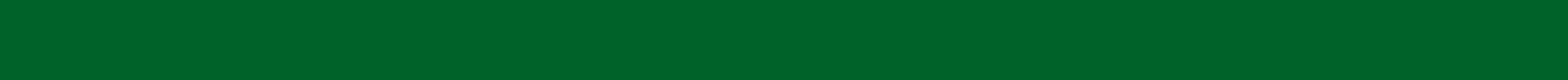 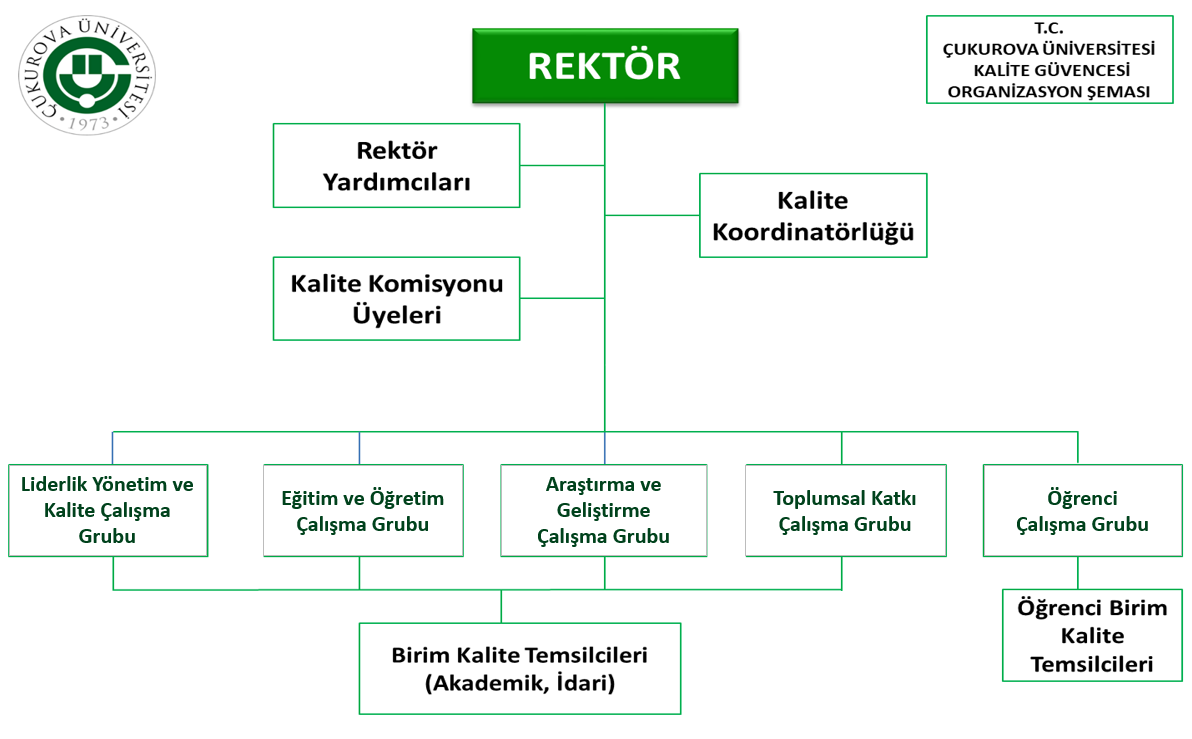 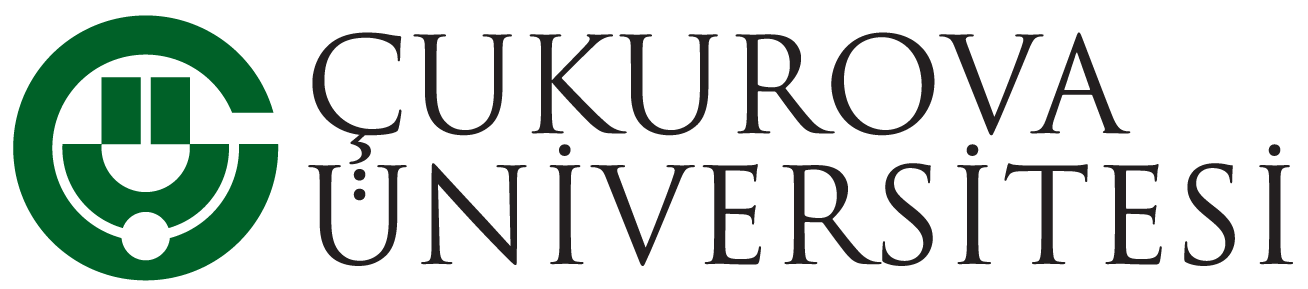 www.kaliteguvencesi.cu.edu.tr
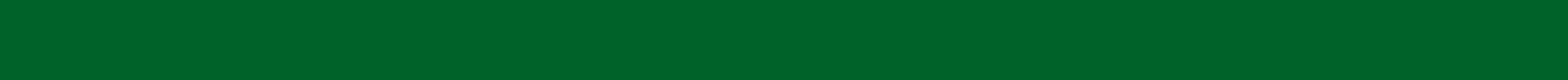 Çukurova Üniversitesi Kalite Süreçleri
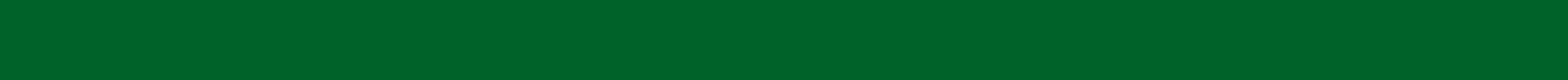 [Speaker Notes: 2263 akademik, 4491 idari]
Çukurova Üniversitesi Kalite Güvence Sisteminde Öğrenci Katılımı
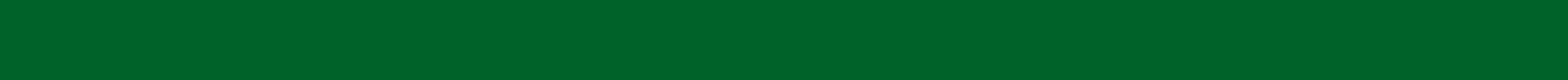 Kalite Komisyonu Öğrenci Üye
Kalite Komisyonu Öğrenci Alt Çalışma Gurubu Öğrenci Üye
Bölüm/Program Kalite Koordinasyon Kurulu Öğrenci Üye
Akademik Birim Kalite Koordinasyon Kurulu Öğrenci Üye
Enstitü Yüksekokul Devlet Konservatuvarı Meslek Yüksekokulu Akademik Birim Kalite Koordinasyon Kurulu Öğrenci Üye
Birim Danışma Kurulu Öğrenci Üye
https://kaliteguvencesi.cu.edu.tr/
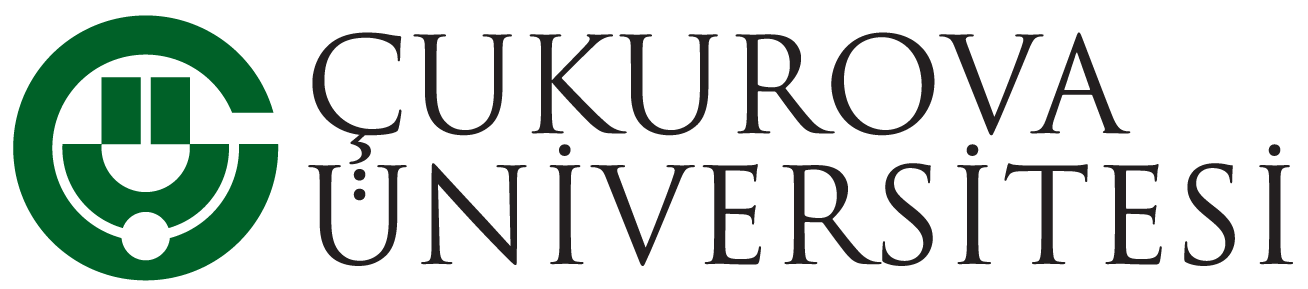 www.kaliteguvencesi.cu.edu.tr
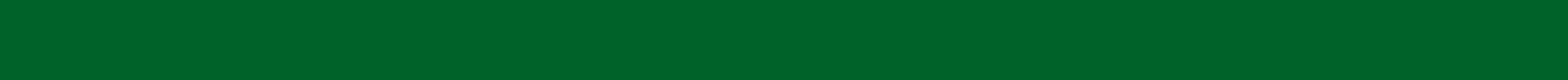 Çukurova Üniversitesi Kalite Süreçleri
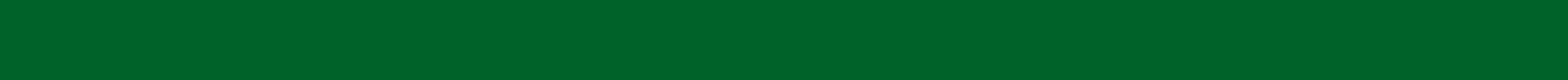 [Speaker Notes: 2263 akademik, 4491 idari]
Çukurova Üniversitesi Kalite Güvence Sisteminde Öğrenci Katılımı
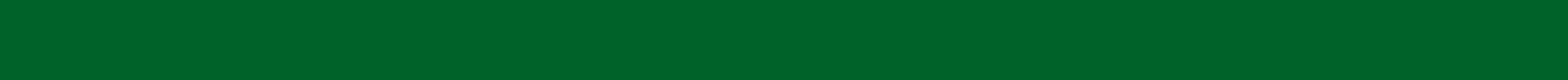 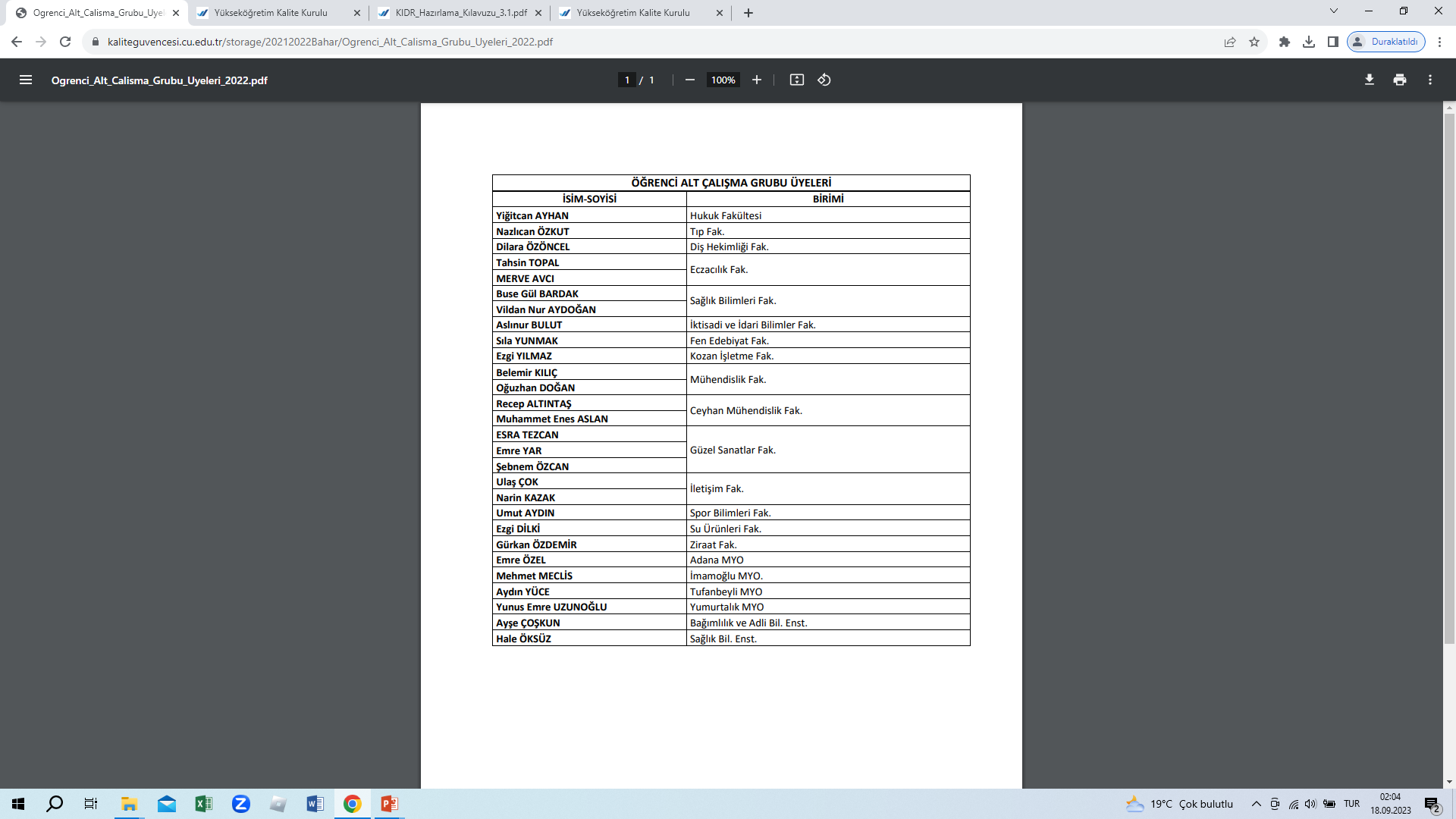 Çukurova Üniversitesinde kalite kültürünün öğrenciler tarafından içselleştirilmesi ve yaygınlaştırılmasını sağlamak, 

Öğrencilerin kalite güvencesi süreçlerine katılımlarını artırmak, 

Ulusal ve uluslararası düzeyde öğrenci katılımlı çalışmalar gerçekleştirmek, 

Yıllık yapılan çalışmalara ilişkin faaliyet raporu hazırlayarak en geç Ocak ayının ilk haftası Çukurova Üniversitesi Kalite Komisyonuna sunmak.

https://kaliteguvencesi.cu.edu.tr/storage/20212022Bahar/KaliteKomisyonuOgrenciAltCalismaGrubu.pdf
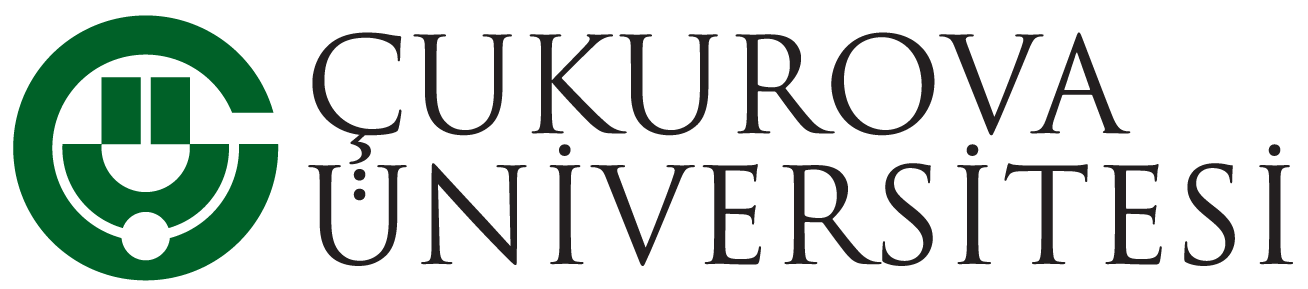 www.kaliteguvencesi.cu.edu.tr
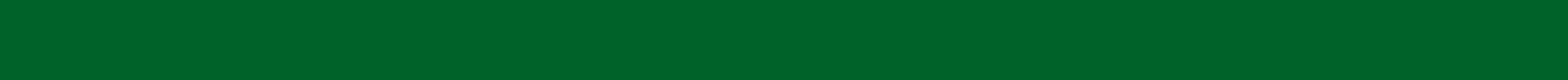 Çukurova Üniversitesi Kalite Süreçleri
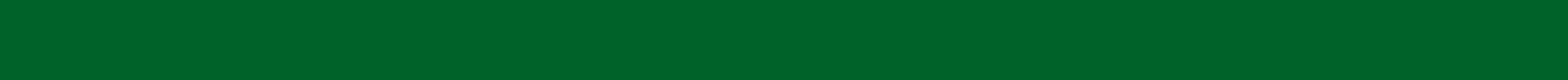 [Speaker Notes: 2263 akademik, 4491 idari]
Çukurova Üniversitesi Kalite Elçileri Kulübü
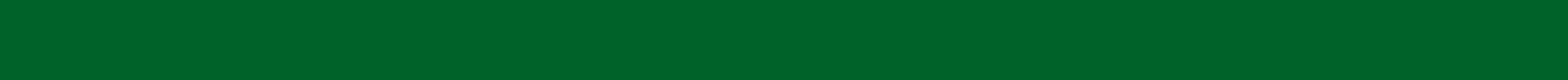 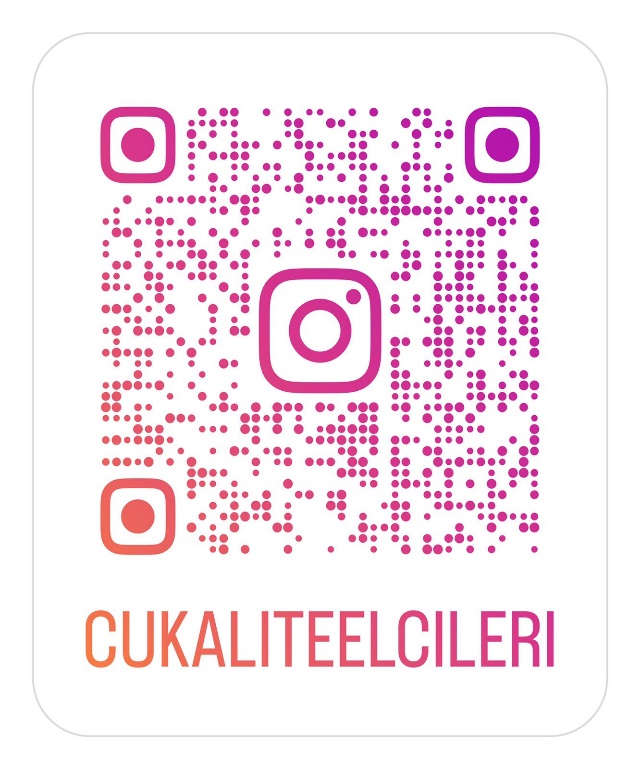 Üniversite öğrencilerinin kişisel gelişimlerine hem akademik hem de sosyal yönden çeşitli organizasyonlar ile katkıda bulunmak,
Okul içerisindeki sosyal etkinliklerini ve birbirleri arasında iletişimi kolaylaştırmak, iş dünyası ile öğrenciler arasında köprü vazifesi görmek
Çukurova Üniversitesinde her alanda yetkin öğrencilerin yetişmesini sağlamak
Öğrencilerin kalite güvencesi süreçlerine katılımlarını artırmak
Ulusal ve Uluslararası düzeyde öğrenci katılımlı çalışmlar gerçekleştirmek.

Ç.Ü. Öğrenci Faaliyetleri Birimi https://ofb.cu.edu.tr/
Çukurova Üniversitesi Öğrenci Kulüpleri Yönergesi
https://ofb.cu.edu.tr/storage/Y%C3%B6nerge/%C3%87ukurova%20%C3%9Cniversitesi%20%C3%96%C4%9Frenci%20Kul%C3%BCpleri%20Y%C3%B6nergesi.pdf
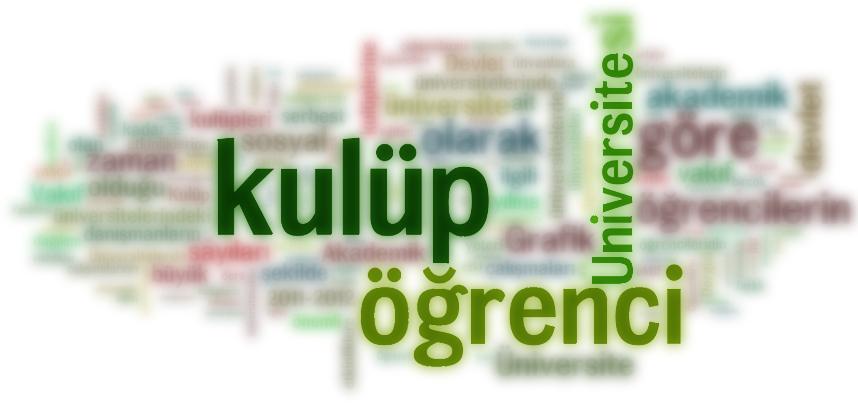 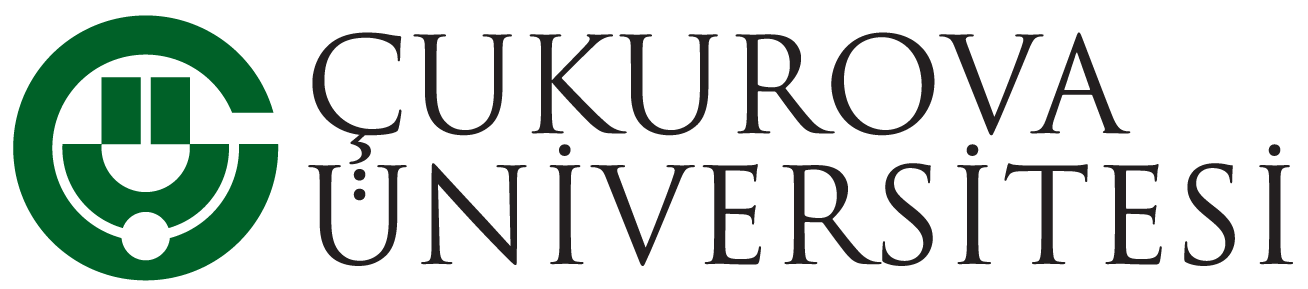 www.kaliteguvencesi.cu.edu.tr
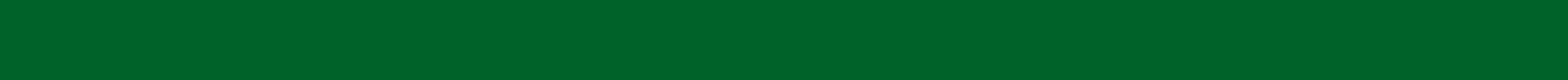 Çukurova Üniversitesi Kalite Süreçleri
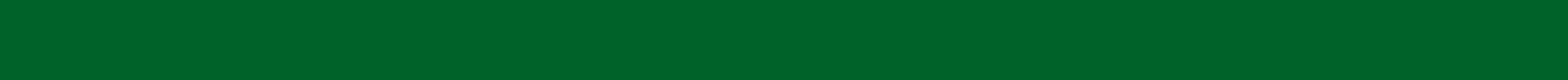 [Speaker Notes: 2263 akademik, 4491 idari]
Çukurova Üniversitesi Kalite Koordinatörlüğü
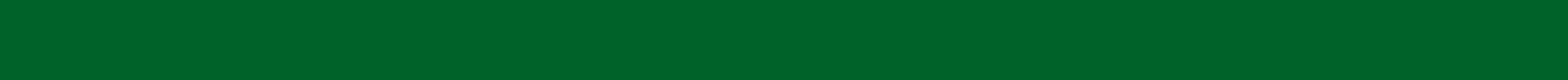 Üniversitemizde kalite süreçlerinin daha iyi gerçekleştirilmesi ve izlenmesi amacıyla Kalite Güvencesi Yönergemiz 30 Mayıs 2017’de güncellenmiş ve Kalite Koordinatörlüğü tesis edilmiştir.
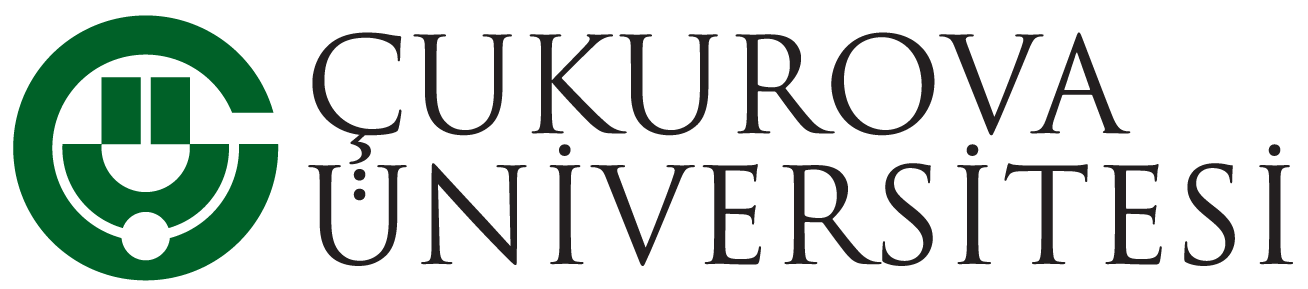 www.kaliteguvencesi.cu.edu.tr
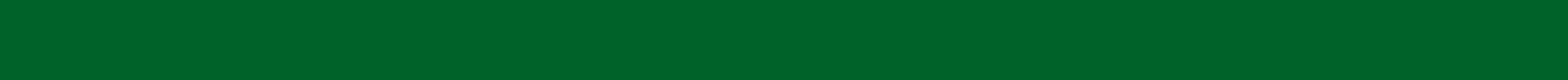 Çukurova Üniversitesi Kalite Süreçleri
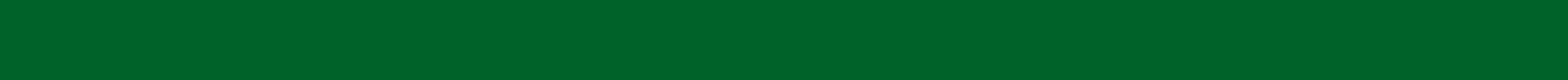 [Speaker Notes: 2263 akademik, 4491 idari]
WEB SAYFAMIZ
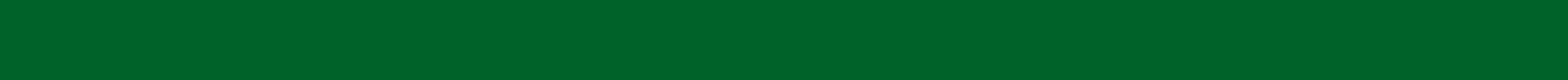 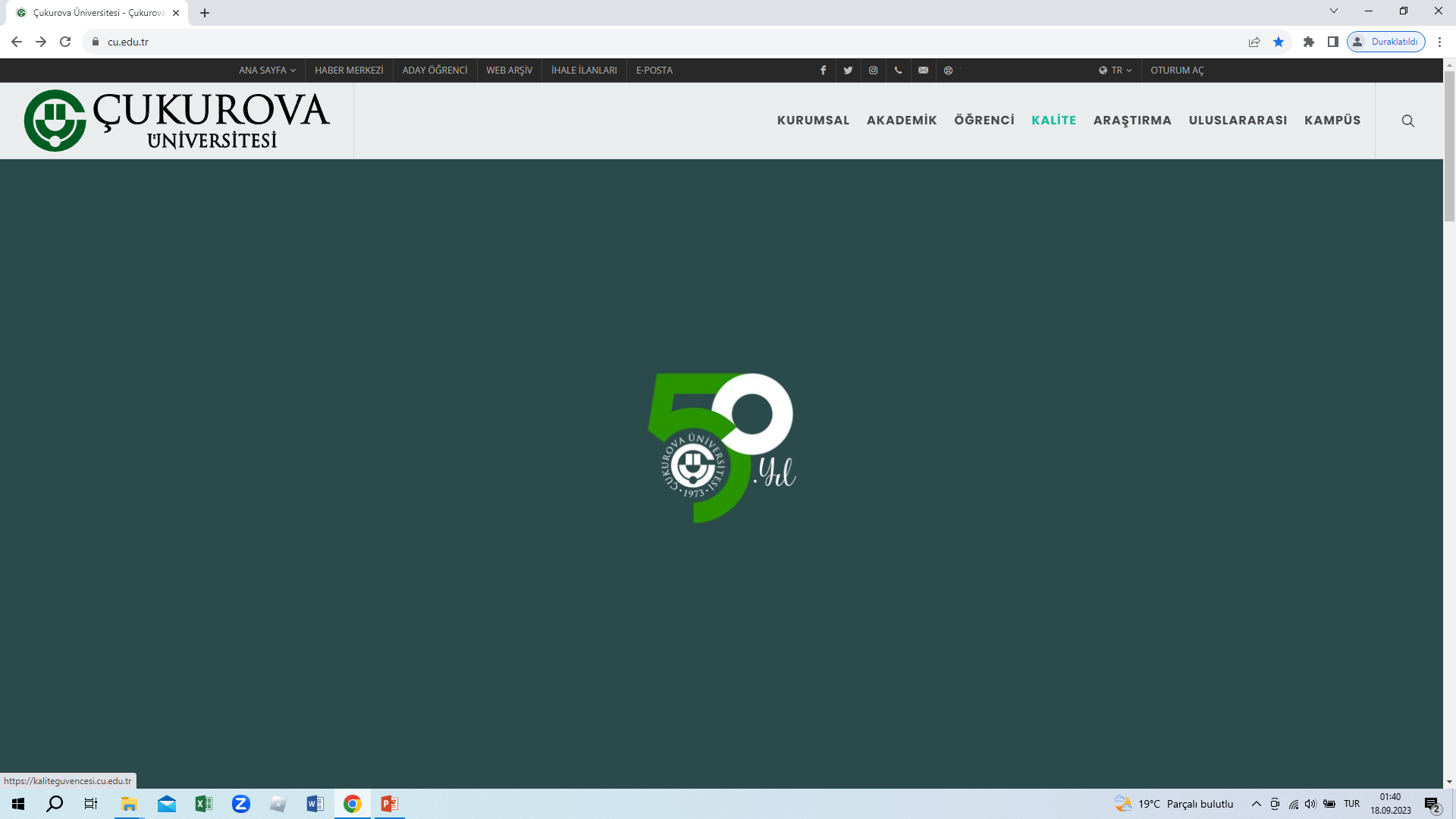 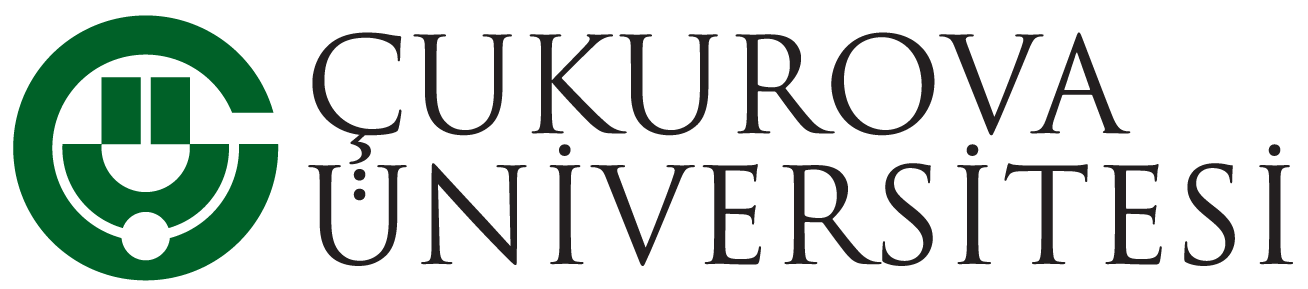 www.kaliteguvencesi.cu.edu.tr
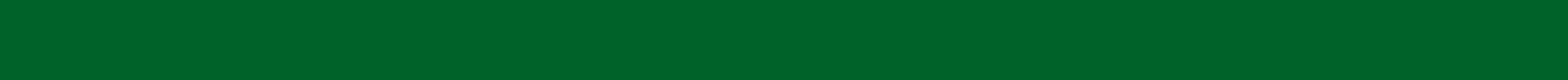 Çukurova Üniversitesi Kalite Süreçleri
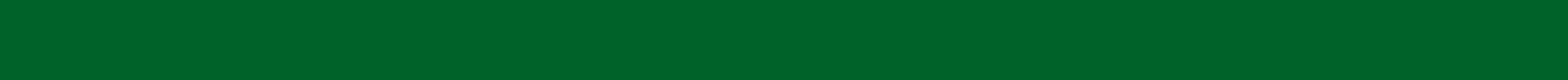 [Speaker Notes: 2263 akademik, 4491 idari]
WEB SAYFAMIZ
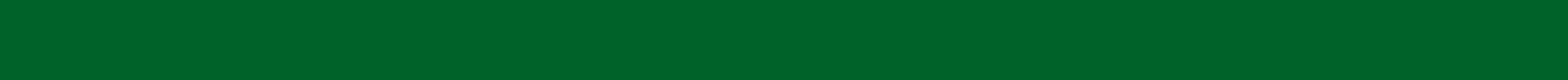 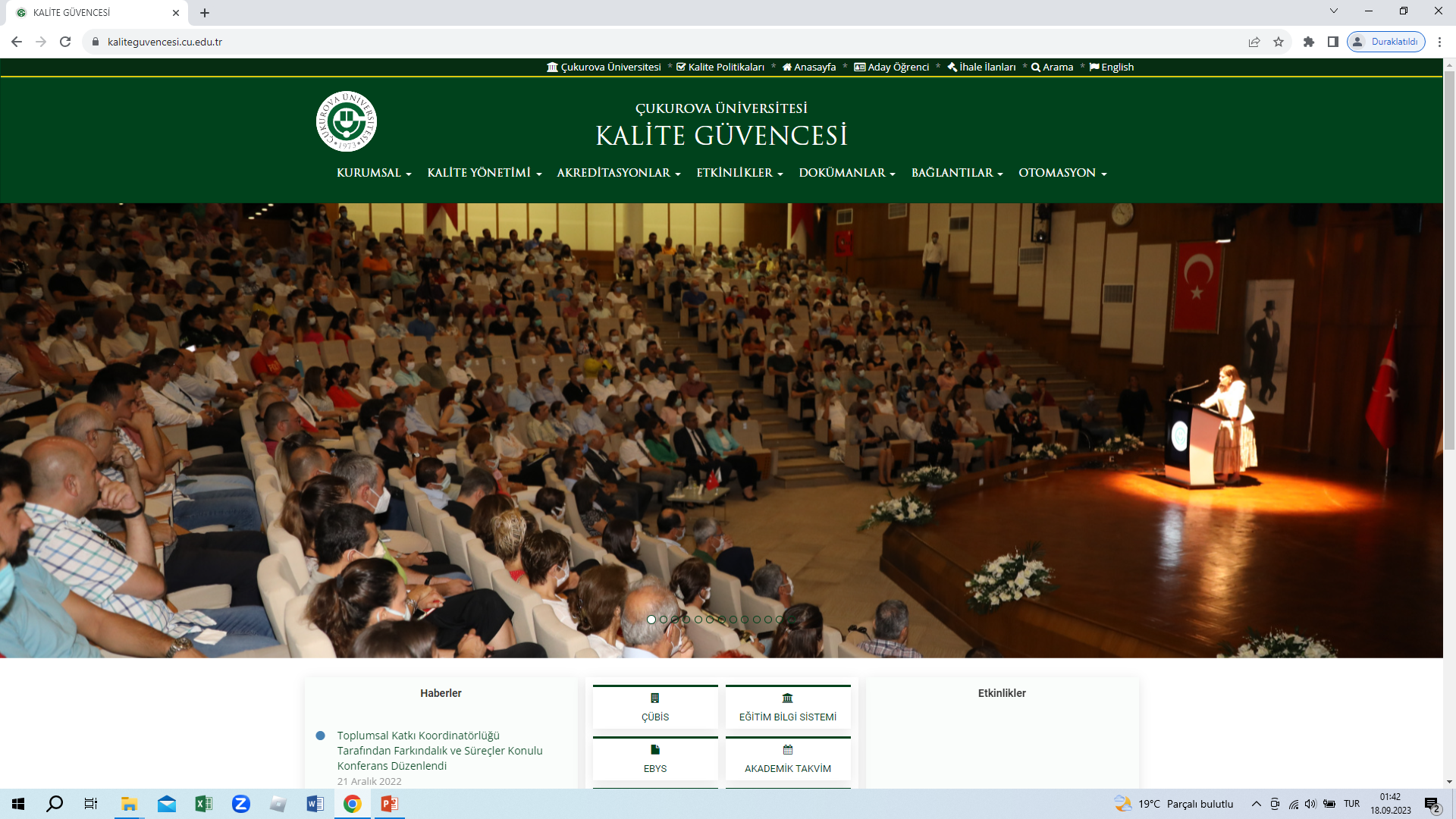 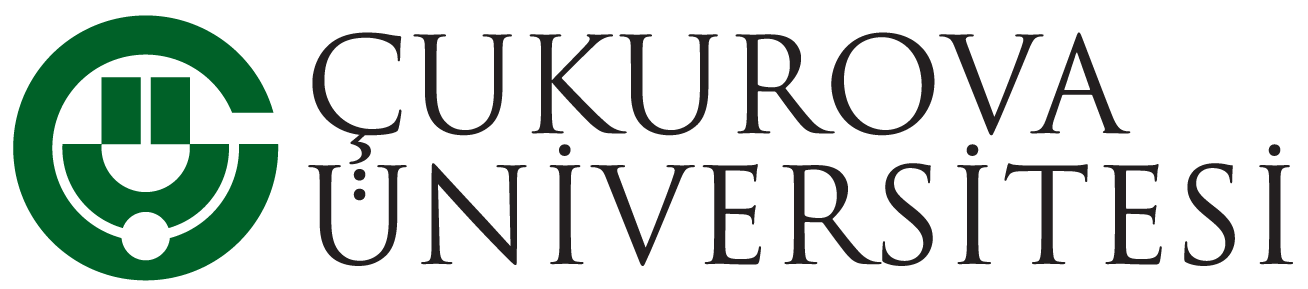 www.kaliteguvencesi.cu.edu.tr
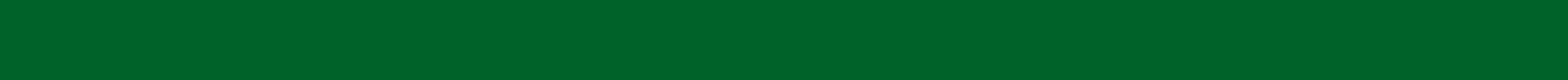 Çukurova Üniversitesi Kalite Süreçleri
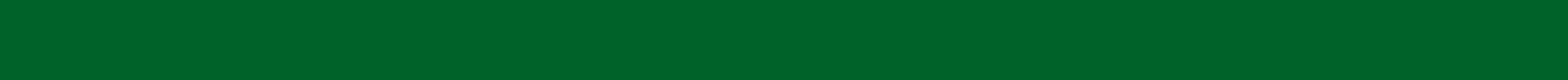 [Speaker Notes: 2263 akademik, 4491 idari]
BİRİMİN İLETİŞİM BİLGİLERİ VE KONUMU
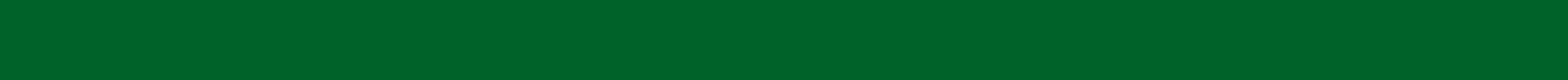 Kalite Komisyonu Başkan Vekili

Prof. Dr. Neslihan BOYAN 
Rektör YardımcısıTelefon: 0 (322) 338 67 29, Faks: 0 (322) 338 69 45
E-Posta: nboyan@cu.edu.tr
Adres: Çukurova Üniversitesi Rektörlüğü 01250 Balcalı, Sarıçam / ADANA
 
Kalite Koordinatörlüğü 
Prof. Dr. Nigar YARPUZ BOZDOĞAN
Kalite Koordinatörü
Telefon: 0 (322) 338 60 84  Dahili: 2608 
 
Prof. Dr. Ayşehan Deniz ABİK
Kalite koordinatör Yardımcısı
Telefon: 0 (322) 338 60 84  Dahili: 2608 

Doç. Dr. Deniz Mutlu ALA
Kalite koordinatör Yardımcısı
Telefon: 0 (322) 338 60 84  Dahili: 2608 

Öğr. Gör. Seher ÖZER ÜTÜK 
Kalite Koordinatörlüğü
Telefon: 0 (322) 338 60 84  Dahili: 2608

Cemile COŞAN SEZGİN (Şube Müdürü)
Kalite Koordinatörlüğü
Telefon: 0 (322) 338 60 84  Dahili: 2608
 
E-Posta: kalite@cu.edu.tr
Adres: Çukurova Üniversitesi TÖMER Binası, 01250 Balcalı, Sarıçam / ADANA
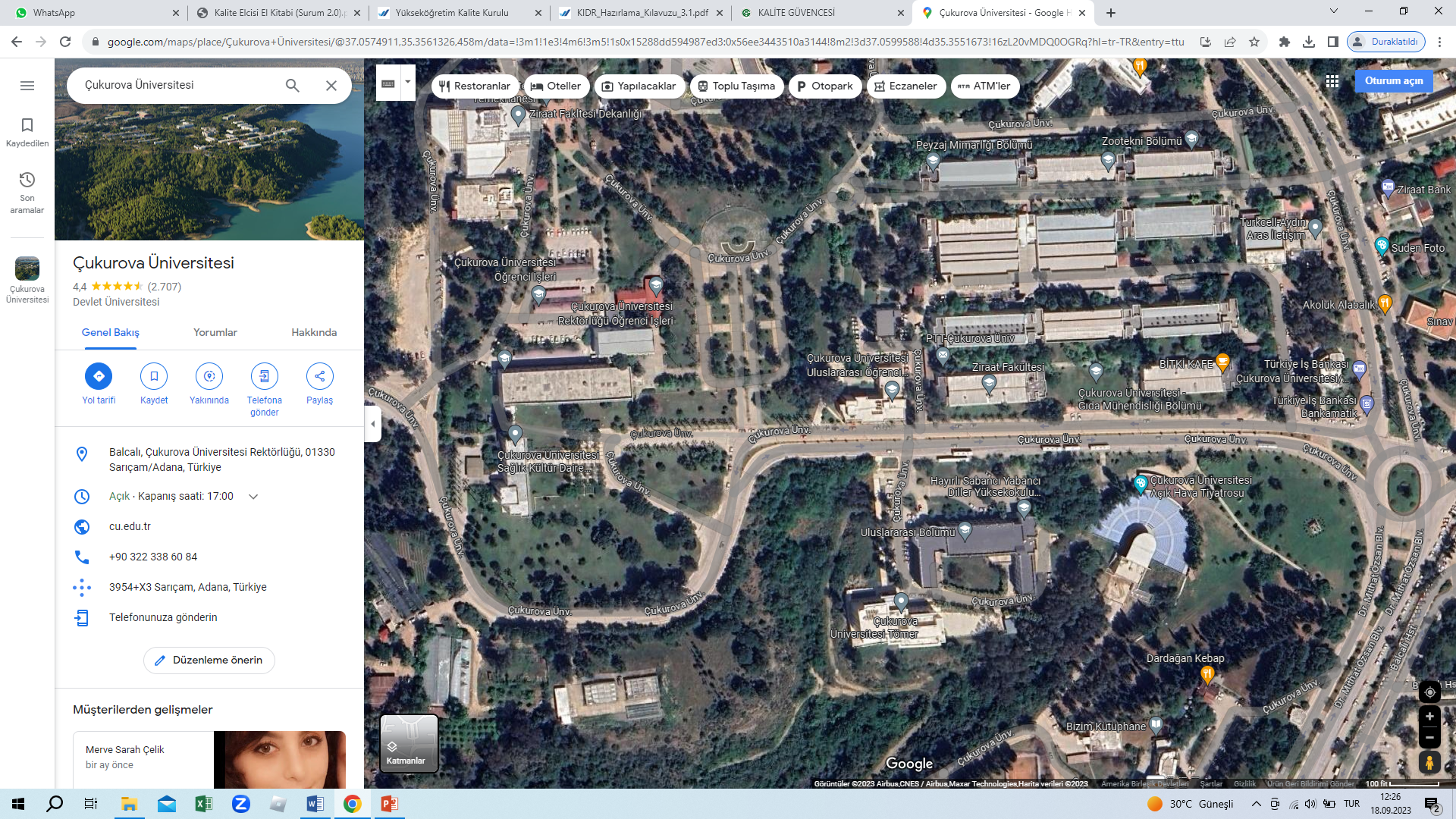 İş Bankası
Çukurova Üniversitesi
Rektörlüğü
Kalite Koordinatörlüğü
(TÖMER Binası)
Kampüs Girişi
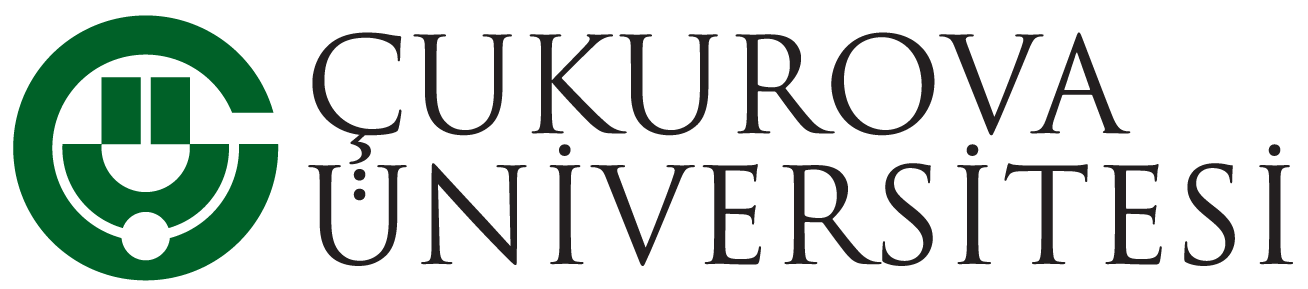 www.kaliteguvencesi.cu.edu.tr
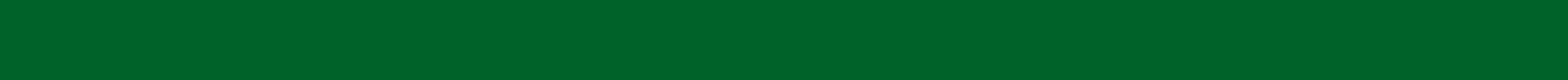 Çukurova Üniversitesi Kalite Süreçleri
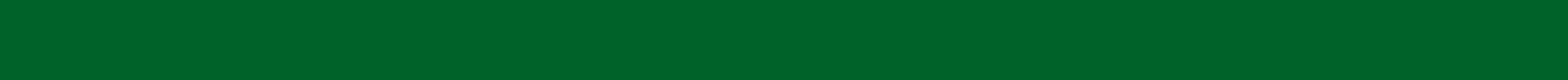 [Speaker Notes: 2263 akademik, 4491 idari]
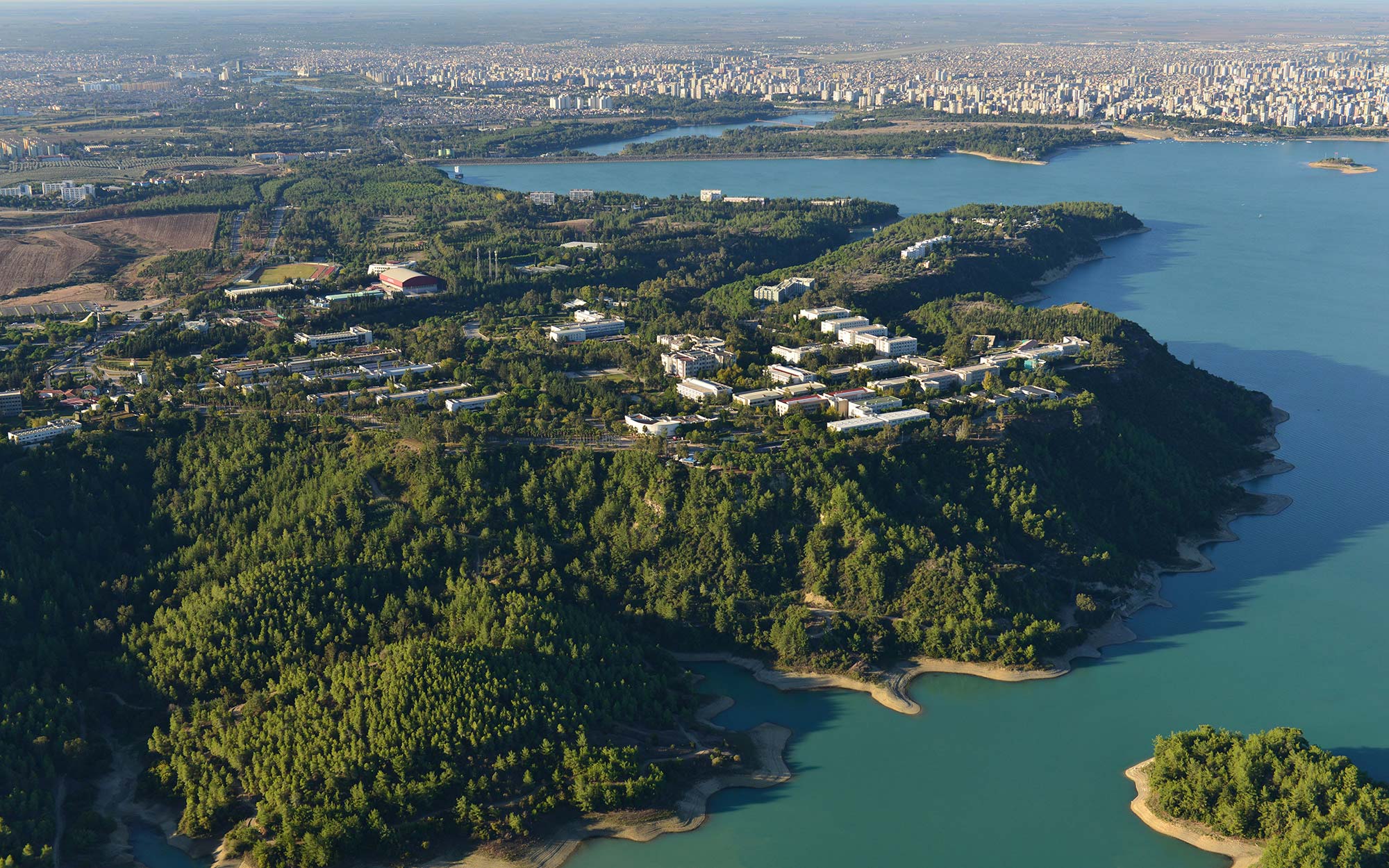 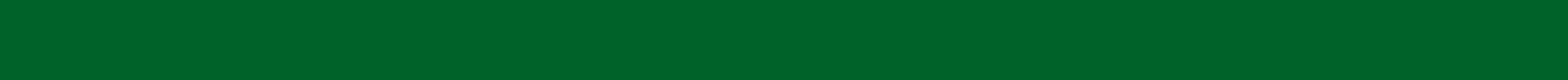 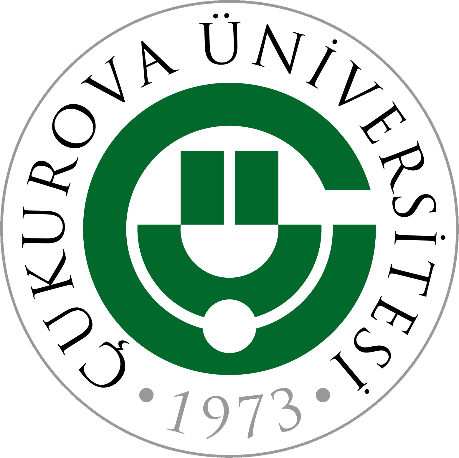 Dinlediğiniz için teşekkürler…
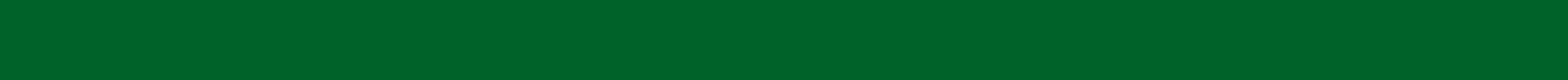 www.cu.edu.tr
18/09/2023
Kalite Koordinatörlüğü
Hazırlayan Birim veya Sunan Kişi
19/08/2022
www.cu.edu.tr